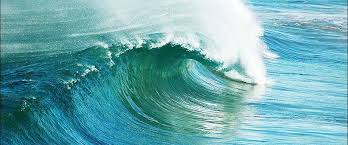 Riding the Wave or Sinking in the Trough
Has Health Care Provision to Homeless People Changed?
Marieke Altena & Dr Austin O Carroll
Survey of Health Service Providers in Safetynet 2017
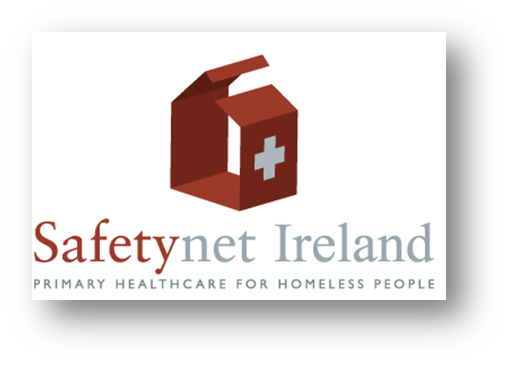 13 Respondents
8 doctors
5 nurses
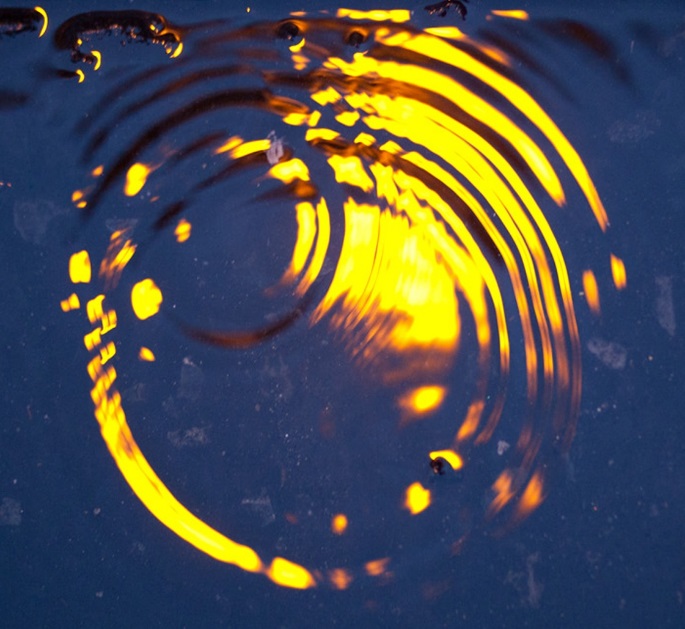 Change in Use of Homeless  Health Services. Patients.
Increase in numbers.
Very young (18-19 yrs) and very old patients (80 yrs +) now appearing.
More people using alcohol and drugs to cope with poor accommodation. Many untreated.
More acute illnesses or unmanaged chronic conditions.
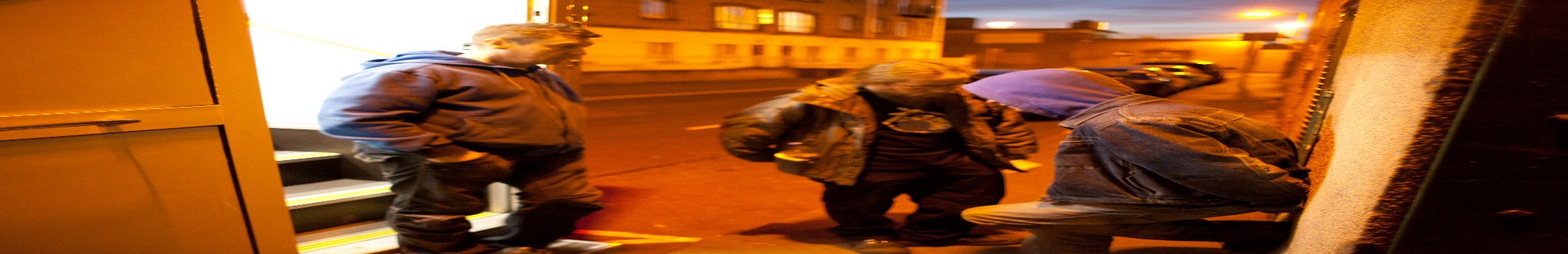 Change in Use of Homeless Health Services. Provision of Health Care
Hard to follow up on hospital appts as accommodation so uncertain.
More complex, more chaotic to follow up patients.
People recovered from physical, mental or drug addiction finding it impossible to exit homelessness so threatening recovery.
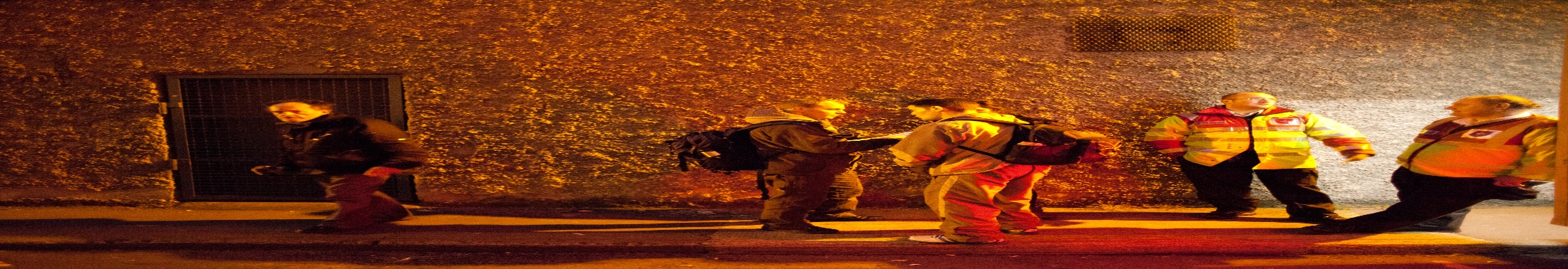 Change in Use of Homeless Health Services. Accommodation.
Sick people discharged to inappropriate accommodation.
More rough sleepers.
More people sharing rooms in hostels.
Pregnant women rough sleeping.
“Unheard of a number of years ago to not be able to place a pregnant woman in suitable accommodation.”
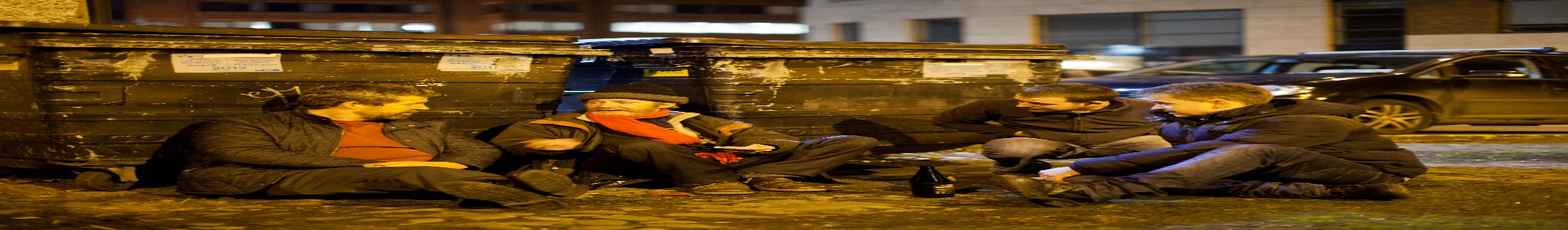 Change in Use of Homeless Health Services. Positive Aspects
Increased Primary Care Services for Homeless People.
Improved access to secondary care for homeless people
With greater engagement and better developed personal relationships with service users I feel that they are more willing to see the doctor or indeed go to hospital when necessary. I would consider this a major advancement and a great endorsement to the progress made particularly with hospitals
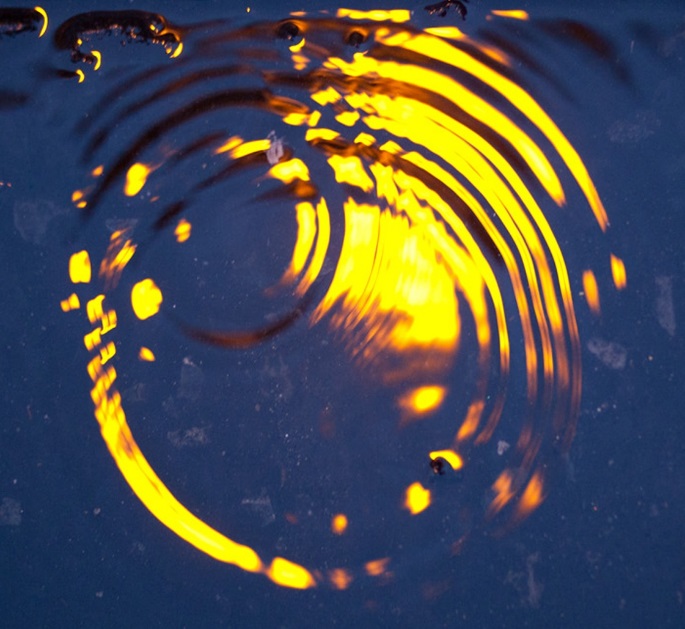 Has there been an increase in Numbers using Homeless Health Services
Four fold increase (3 responses)
Seeing 3-4 new patients to service each day.
3000+ this year – trebled.
We have had to expand the number of clinics by 30-40% and despite this numbers still have increased by about 40% in existing clinics. 
Same as 2005-2006 – there had been dip but back up now.
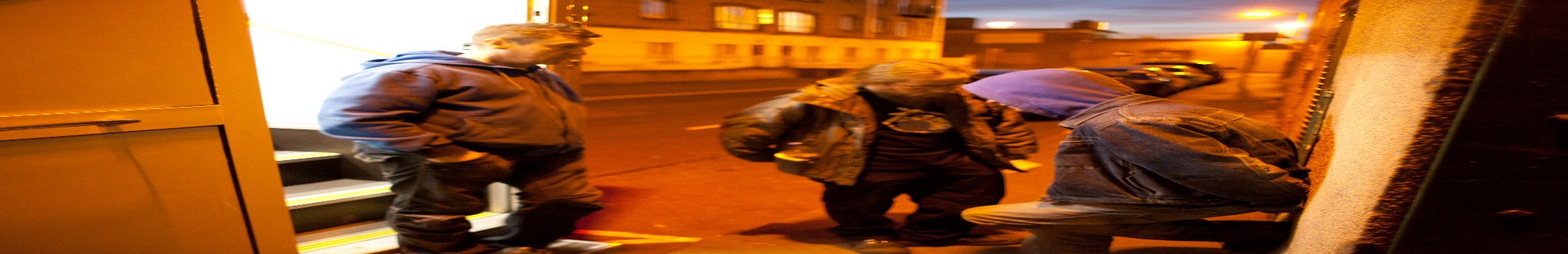 Nature of Consultations Now.
More New Homeless
More rough sleepers Routine now for one third of new presentation to be rough sleeping for a number of weeks before we see them. 
More likely from deprived background.
We are seeing 2nd and 3rd generation homelessness.
More children
More non nationals
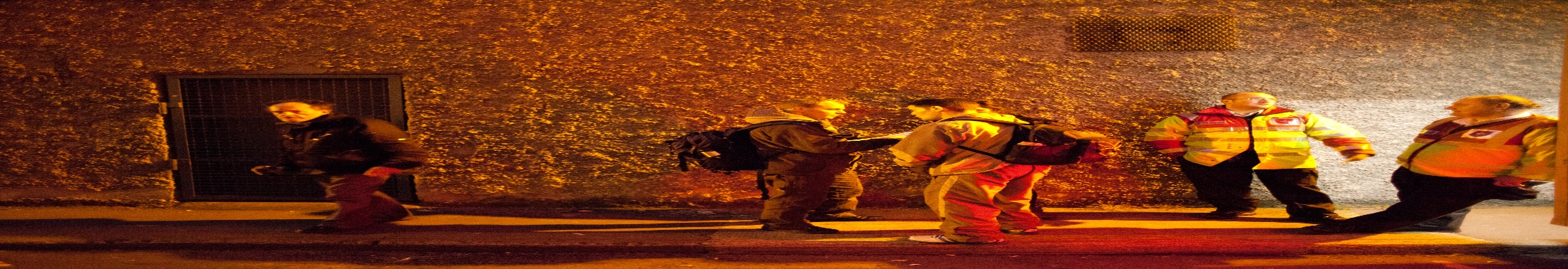 [Speaker Notes: A lot of non-nationals do not qualify for housing as cannot prove habitual residence, cannot get PPS no; do not have a bill. Generally they live together in one room as many as twenty people, both sexes all ages....others are in emergency accommodation. Indeed Mothers with newborn infants have been discharged into homelessness....
Social status..?.. lots of Roma people beg on our streets; other nationalities sell newspapers, wash cars.
Some are homeless for years, 3+; others in B&B for 2+years.]
Nature of Consultations Now.
Multiple comorbidities. 
CF, cirrhosis, amputations, poorly controlled diabetes, thyrotoxicosis, metastatic ca, AIDS etc. - in emergency accommodation.
Huge psychological distress sue to inappropriate accommodation.
More Addiction
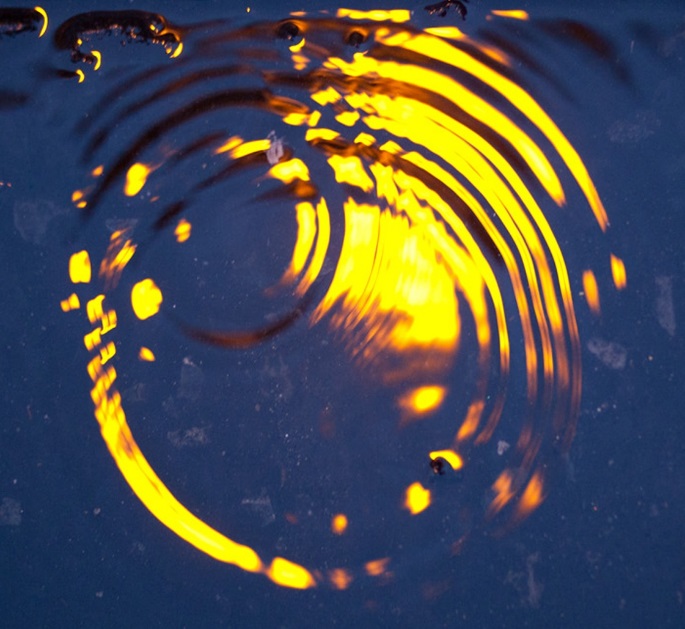 Change in Nature of Presentations.
Increased complexity 
Complex due to Age; Drug use (severe); Sex workers. as more elderly, frail, severe chronic illness, dual diagnosis. 
More chronic care due to length of time in homelessness.
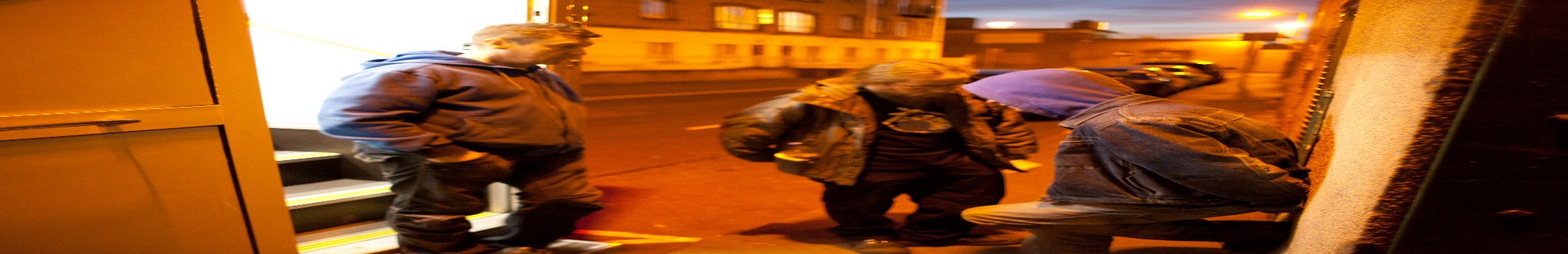 [Speaker Notes: More complex, very rapid escalation of drug use esp to iv heroin and neck and groin injecting. A cohort of very vulnerable women who are being physically assaulted and forced into sex work.
Presentations more complicated, many have dual diagnosis. Also more screening of family members necessary now than before. More repeat presentations for as long as 5/6 years as so few can access medical card, GP.]
Need for Housing.
This is the crux of the issue. Housing is the foundation for all other health interventions, and in its absence homeless people rapidly become very unwell. 
Of course, we all need rest to heal ourselves, body mind and spirit. People who sleep sough; Couch surf; sleep in hostels, emergency accommodation do not have that facility.
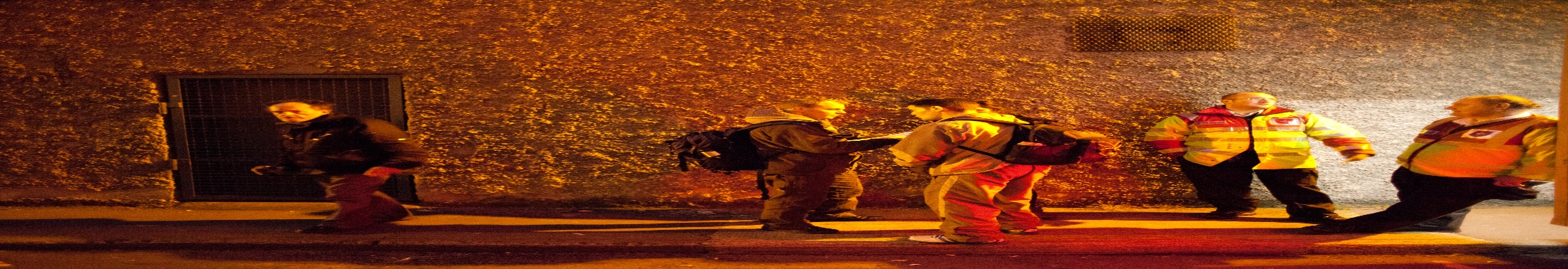 Need for Housing
Need for Drug and Alcohol Free Accommodation. 
Many people who are recovering from physical, mental or addiction conditions are unable to move on accommodation. This is causing a number of them to relapse into addiction for for their physical and / or mental health to deteriorate.
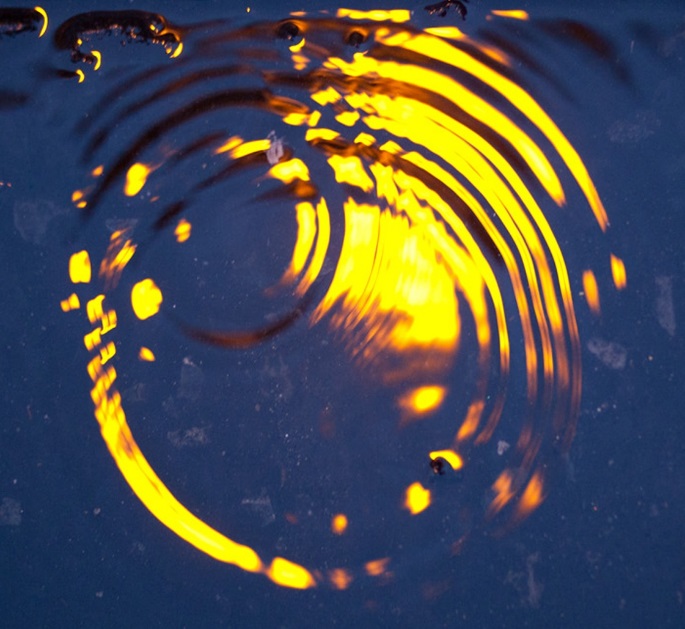 [Speaker Notes: Over the years there has been an increased tolerance of drug/alcohol use on the premises which makes the environment more difficult for those recovering or not using. Wet accommodation used to be the exceptions in term of residential accommodation but now seems to have become a norm.

Same accommodation until permanent accommodation available; A bedroom of their own; access to this room 24/7; facilities to store and prepare and eat food safely and securely, a bath or shower room of their own or per family, a reception room shared with others and another reception room that could be booked for personal use (that outside people are allowed into) For families - the above plus their own reception room with comfortable seating and a table/chairs to eat at etc]
Need for Housing.
A step down facility and discharge planning with adequate notice given and communication around needs and appropriate accommodation.
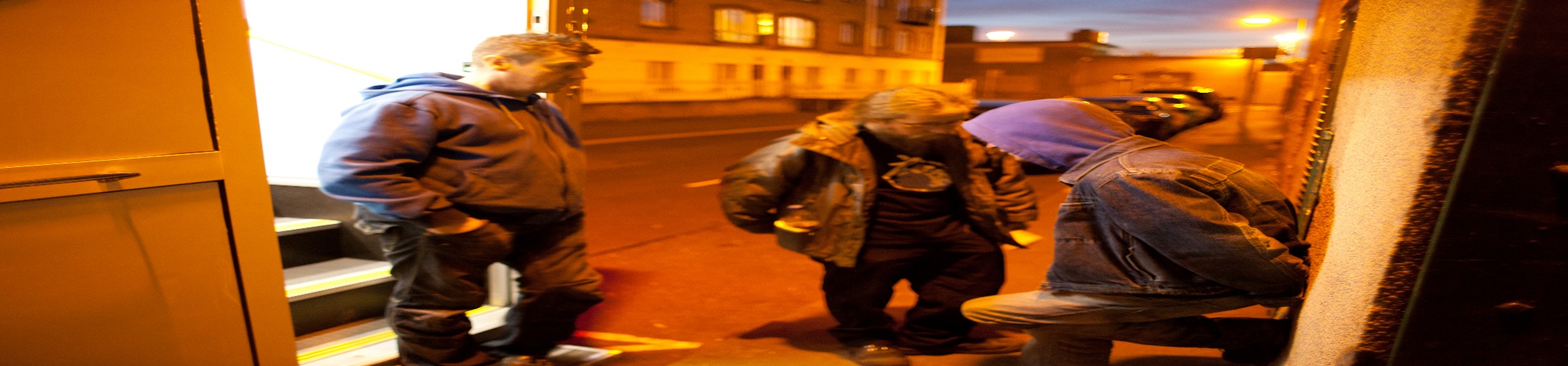 What is average length of stay in homelessness?
When someone comes into our service now they seen to stay there unless they go to prison or residential treatment.
Probably 5 or 6 years; has got much longer. More people used to come for just a few months and move on when things improved for them
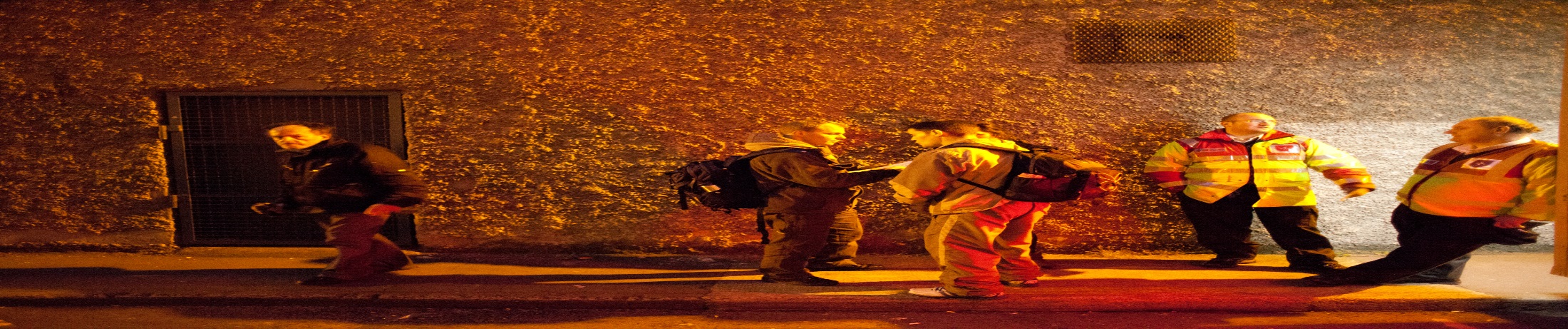 [Speaker Notes: Higher turnover of patients. People are more disorganised and do not engage as well in the past. I think that this reflects both the greater degree of drug use but also follow up of people outside the mainstream homeless services e.g. B&B is more difficult.]
What is average length of stay in homelessness?
Increase in very delayed discharges due to lack of options with 24 hour access (Hosp Doctor).

This past year more are attending the new North City Centre Family Practice which is also part of Safetynet,
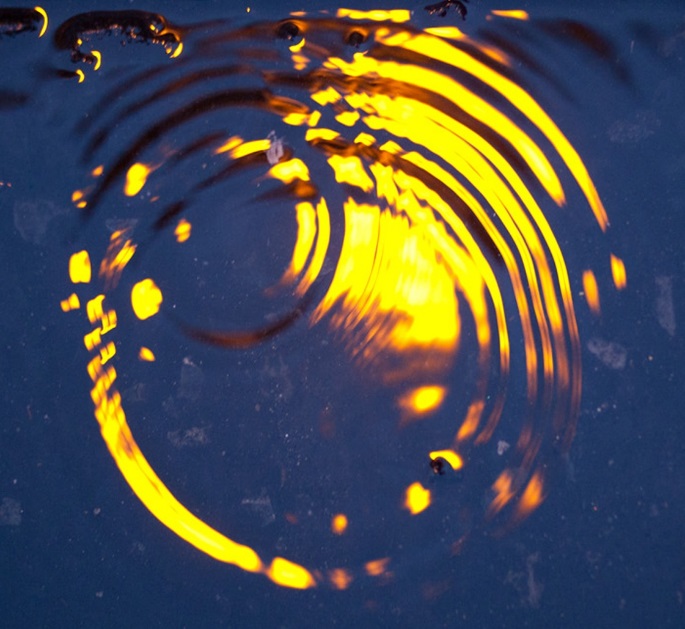 How is lack of exits from homelessness affecting health?
A feeling of being stuck. Fatalism. Assaults from rough sleeping. Escalation of drug use and graduation very quickly to heroin use and injecting ...It becomes normal to be in this world and the longer someone is there the harder it is to get out. The chronic stress of day to day hardships and rough sleeping are etched on the faces of patients and you can see them aging before your eyes.
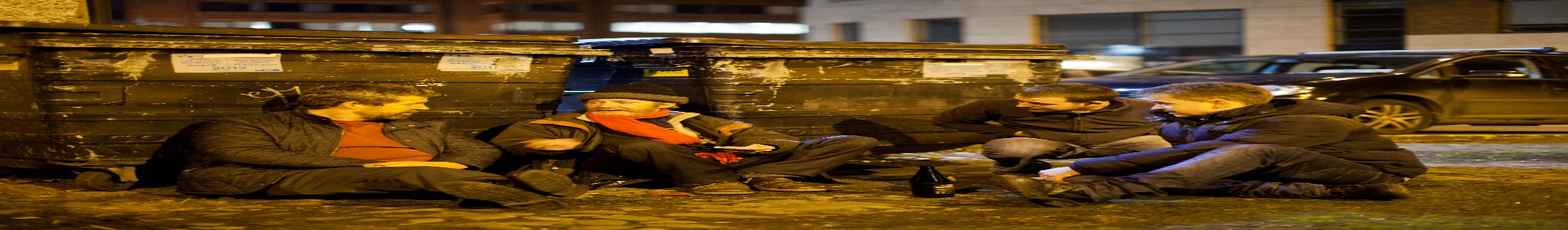 [Speaker Notes: Prolonged period of homelesness increases the risk of significant escalation in drug abuse particularly among younger new homeless. It undermines previous support network and promotes a degree of institutionalisation and dependence.]
How is lack of exits from homelessness affecting health?
Creates a sense of hopelessness and stigma contributing to mental health problems.
Preventing many people from recovering and causing many people who have recovered to relapse.
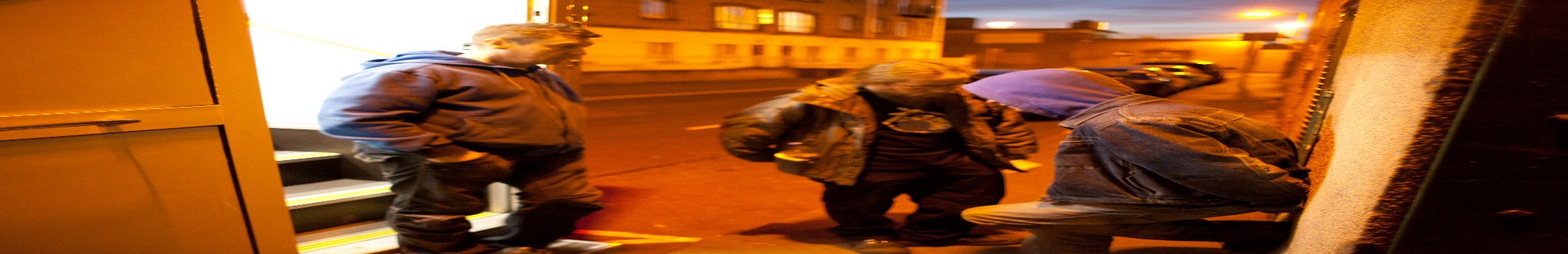 What are Challenges for Health Services for Homeless?
Managing illness of patients when there is unsuitable accommodation - in particular treating unwell patients who are rough sleeping.
Managing increase in numbers of patients.
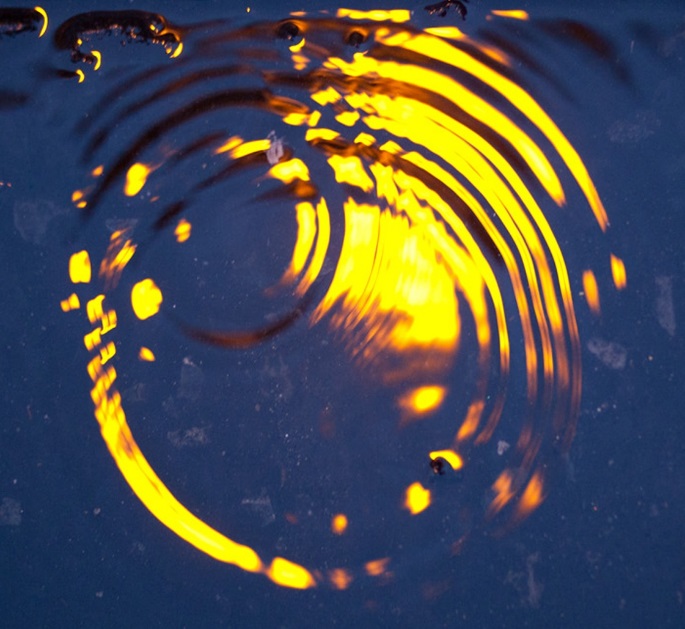 [Speaker Notes: This has to be the principle limiting factor particularly in the context of housing first policy. the lack of housing makes this policy redundant.]
What Service Users Think.
Hopeless and feel ashamed.
Hopelessness, wanting to give up ... not seeing any improvement.
Broken promises re housing.
Frustrated ... many become hopeless and fatalistic and this results in them not taking care of their health.
Frustration+++
No point in even coming in. My only chance is to go to prison and get clean. I was better off in prison at least I had a bit of stability.
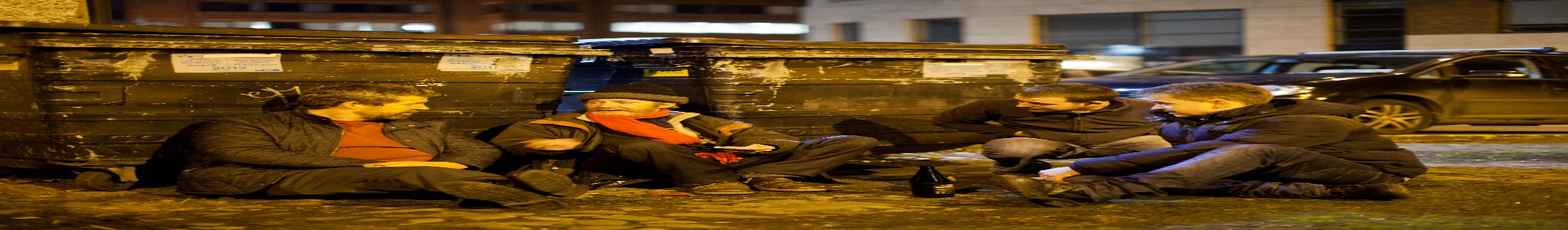 What Service User think?
Service user complain of difficulty accsessing emergency beds. One night system of rationing beds is very stressful. There is difficulty in obtaining private hostel/ B&B accommodation.
Positivity, particularly in regards to feelings towards hospitals and emergency departments.
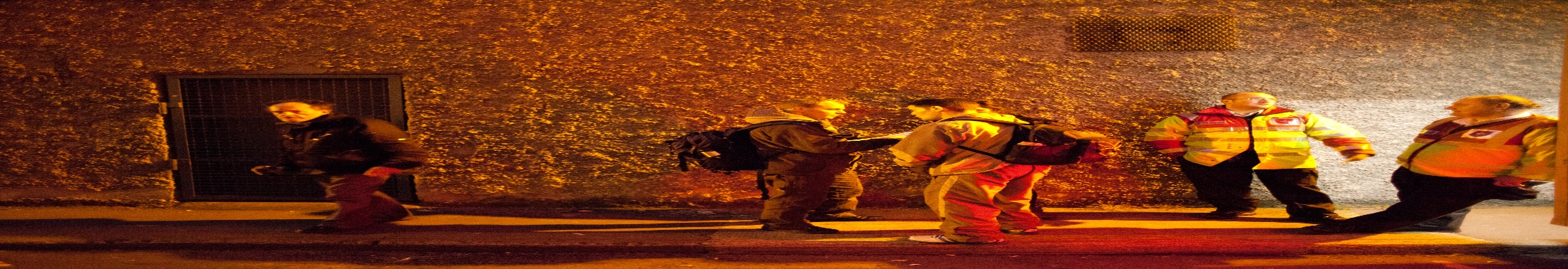 Positive Examples of Patient Care.
A young woman – hx childhood trauma and long standing addiction Met 2years ago ... usually crying and terrified. Very chaotic and despite her best efforts unable to get through residential treatment. She suffered recurrent nightmares and would wake up screaming.  Referred Addiction counsellor. We talked about not having to go over her past, just work on where she was now. She was stabilised eventually on methadone and completed benzo detox. She moved to supported accommodation and linked in with a local GP. I think the focus on the long term outcomes, the continuity of counsellor and the more stable accommodation have resulted in this young woman having her best chance ever of getting her life back.
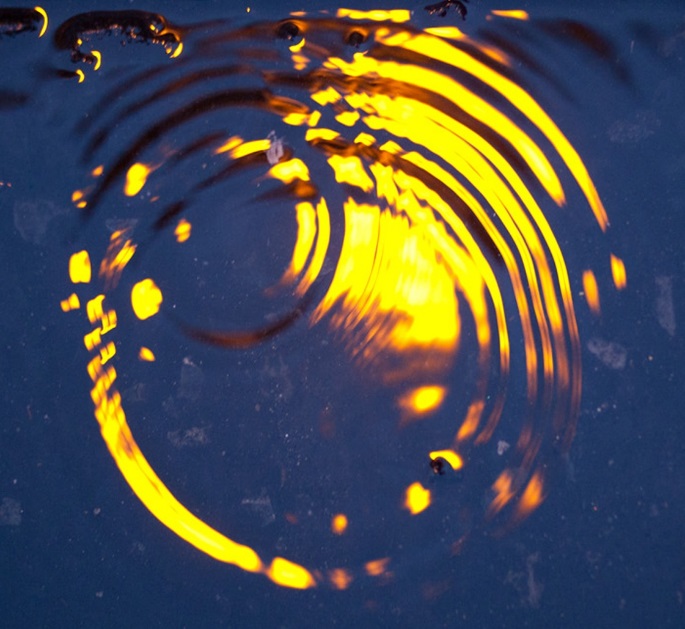 Positive Examples of Patient Care.
A single mother with 1 infant got permanent housing in the area that she wanted. She was very vocal and spoke publicly and on national radio about her plight
Housing first has improved situation of a number of patients
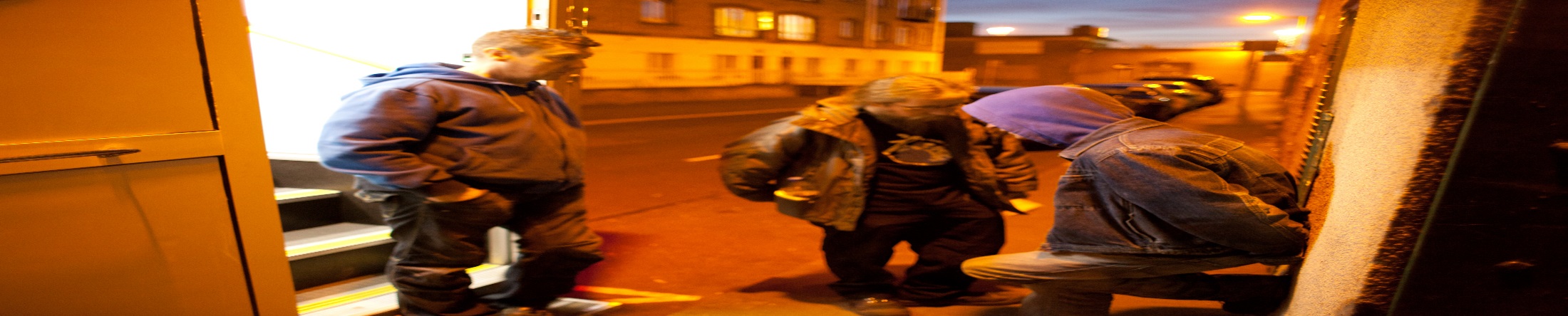 Positive Examples of Patient Care.
A gentleman who had long term low mood suffered a bereavement and due to regular engagement with myself and my nursing colleagues felt comfortable talking about this and facilitating his own route to improving his mood. I suppose with familiarity comes some trust and stability, and from this the service user's mental health is, in part, improving
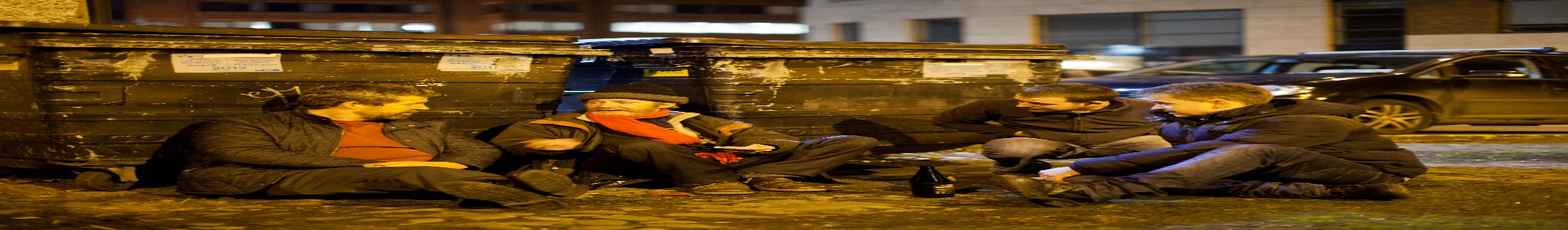 Positive Examples of Patient Care.
Three patients sleeping in tents on the Royal canal – a young couple in one tent and a young lad on his own in another tent. All addicted to heroin. All now on methadone with Safetynet and off heroin for over 10/12. He has his own apartment. They are still in the tent but staying drug free.
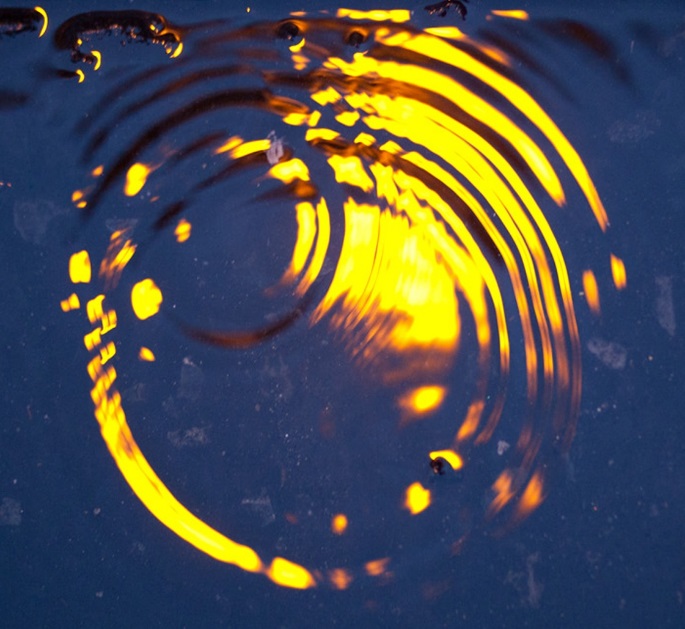 Patient Stories
The overriding feeling is of wasted years and lives of people who were so disadvantaged from the start. The all too common trajectory of childhood abuse and neglect, loss of education and employment opportunities, addiction, mental health , that pejorative diagnosis of "personality disorder", abusive partners, children in care, rough sleeping, the constant aggression and threats of violence. Being brought up to the surgery to see me with a black eye having been raped in a squat the night before for her boyfriends drug debt. The same boyfriend who gave her the black eye. Watching this woman descend rapidly into heroin abuse and probably being pimped out to pay for it. There is nowhere safe I can send her. Being homeless puts people in a situation where they can be exposed to events that will have a lifelong impact and I wonder how some will ever recover.
Patient Stories
I know a young man who has a mental health problems; a lovely person who had bad things happen to him as a child. He is uncomfortable around people, so he lives in a tent rather than sharing a room in a hostel with strangers. Its cold in the tent so he drinks alcohol to stay warm. Some of the other tent dwellers use drugs - now he does too, and he contracted HIV. If he had been given a bedsit and a key worker a year ago, this probably wouldn't have happened
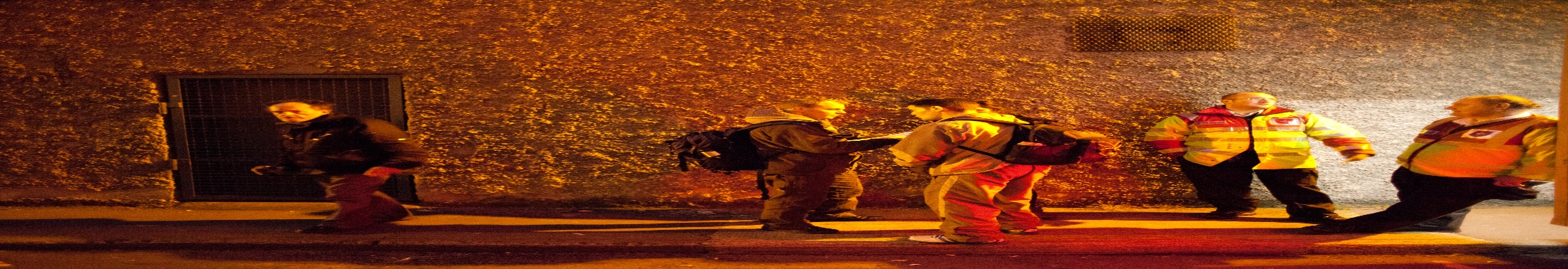 Patient Stories
Two patients who are 9 months free of drugs having started a methadone programme and who are still sleeping in a tent. Recently they relapsed due to having arguments as a couple. Managed to get clean but their poor accommodation putting pressure on their recovery.
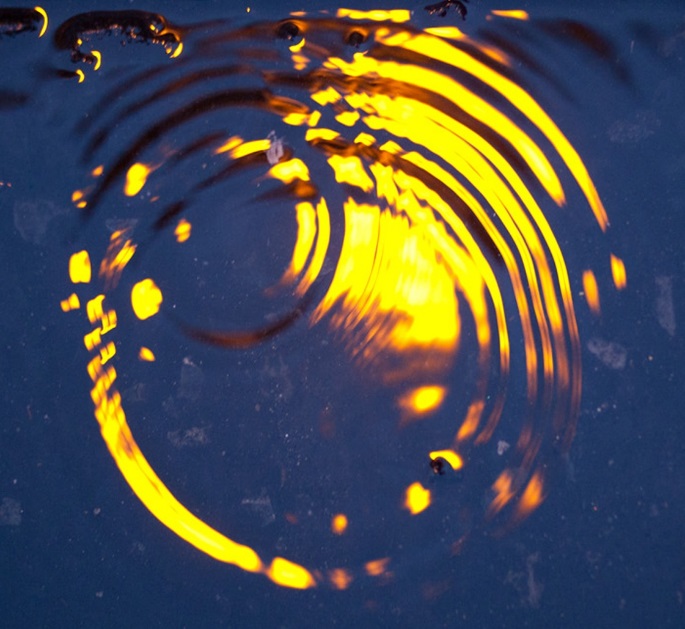 Patient Stories
Several patients who are suitable for new Hepatitis C Treatment but need to get drug free but due to lack of suitable accommodation cannot get drug free. Mainly either rough sleeping or in hostels where there is a lot of drug use.
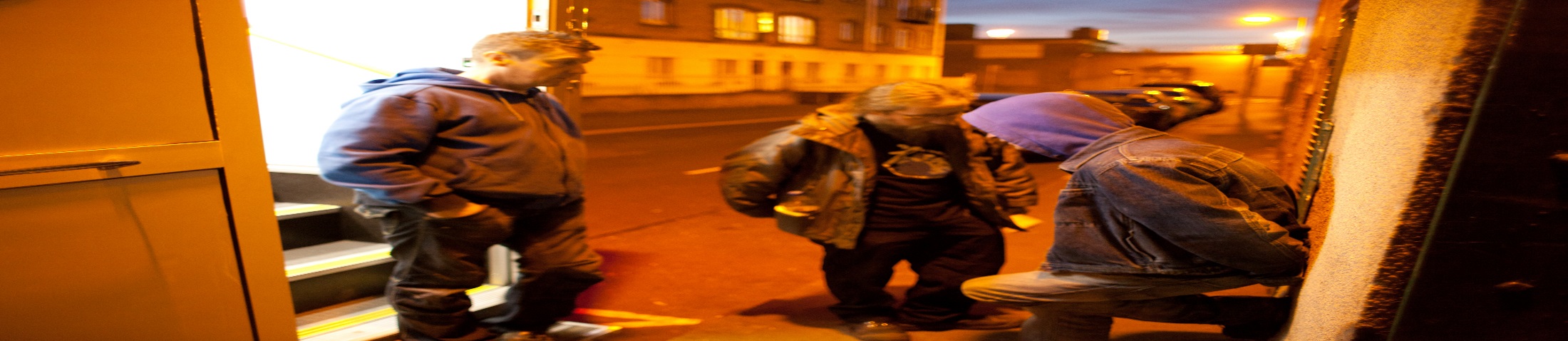 Themes
Lack of suitable Accommodation:
Causes ill health.
Causes people with ill health to deteriorate.
Prevents recovery.
Impacts on Service Providers ability to provide appropriate care.
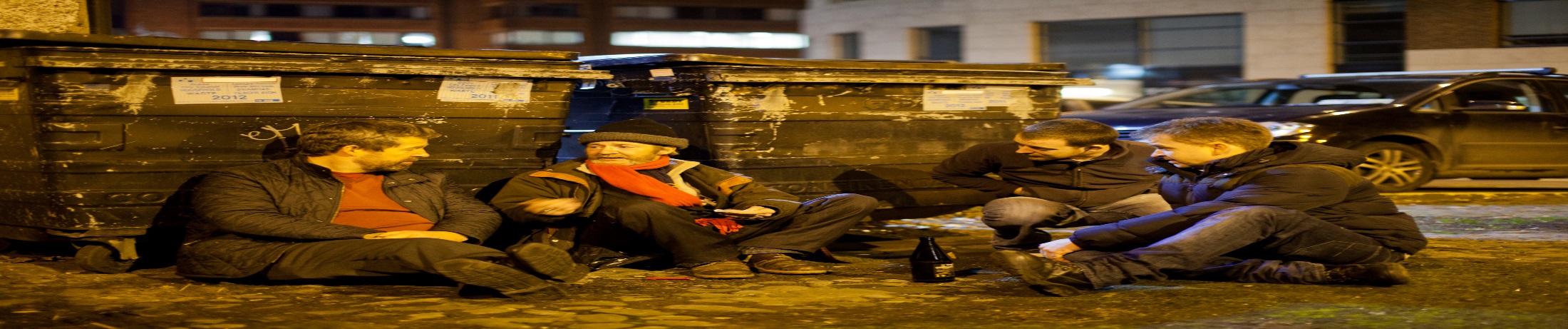 Themes
Hopelessness
Fatalism
Lack of Trust
Frustration
Affects patients ability to engage with health services.
Patients tolerate intolerable situations.
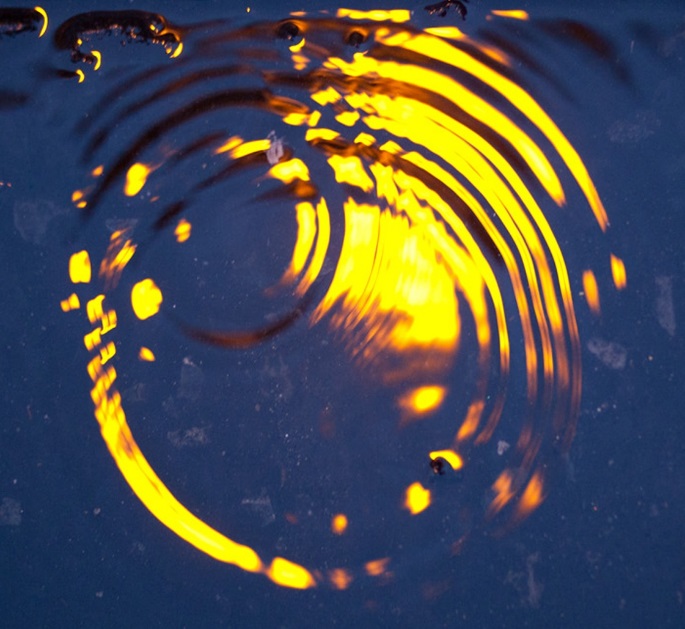